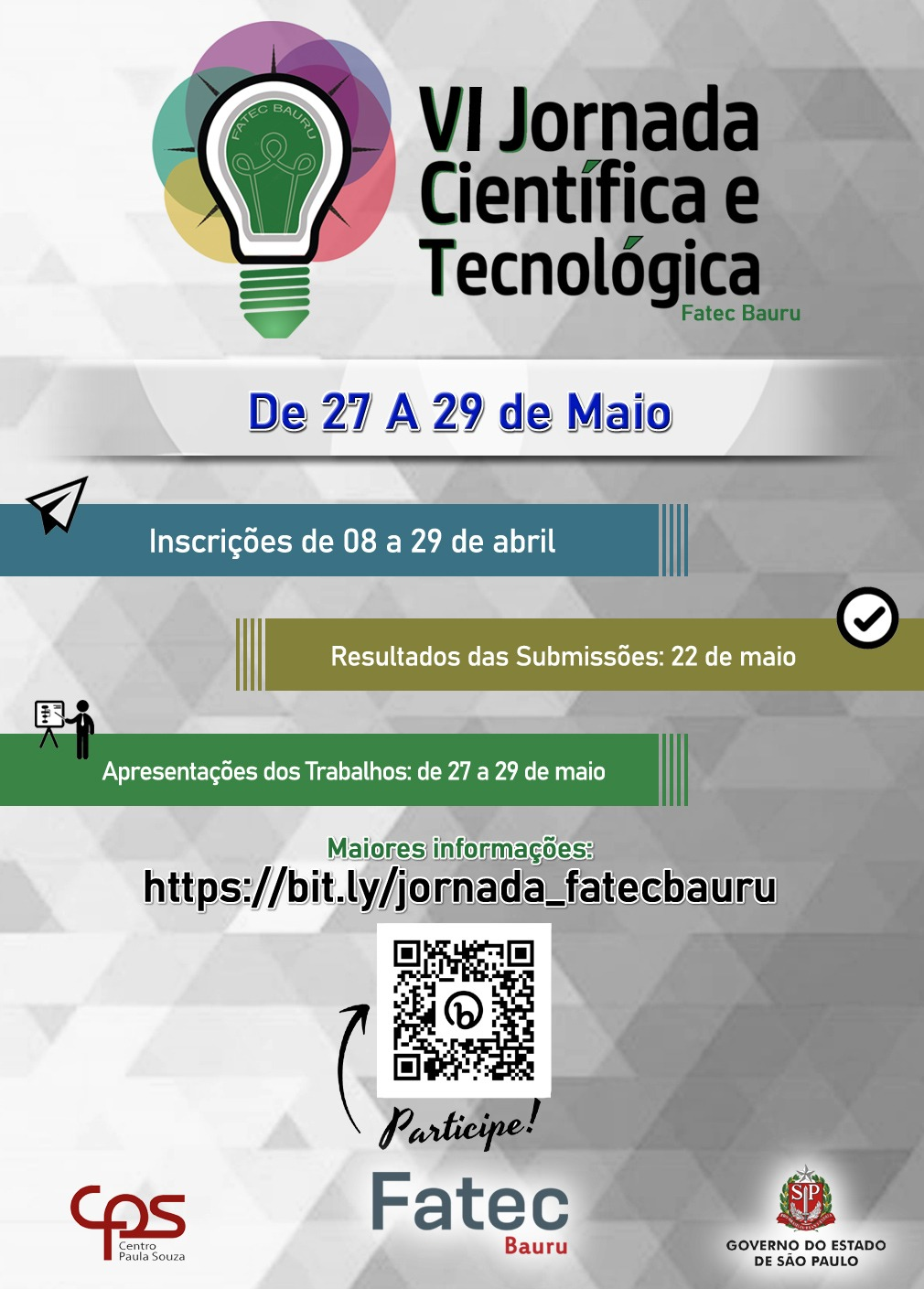 TÍTULO
TÍTULO DO PROJETO

Autor 1
Autor 2
Autor 3

(Tecnologia em ..........)

Orientação: ................................................
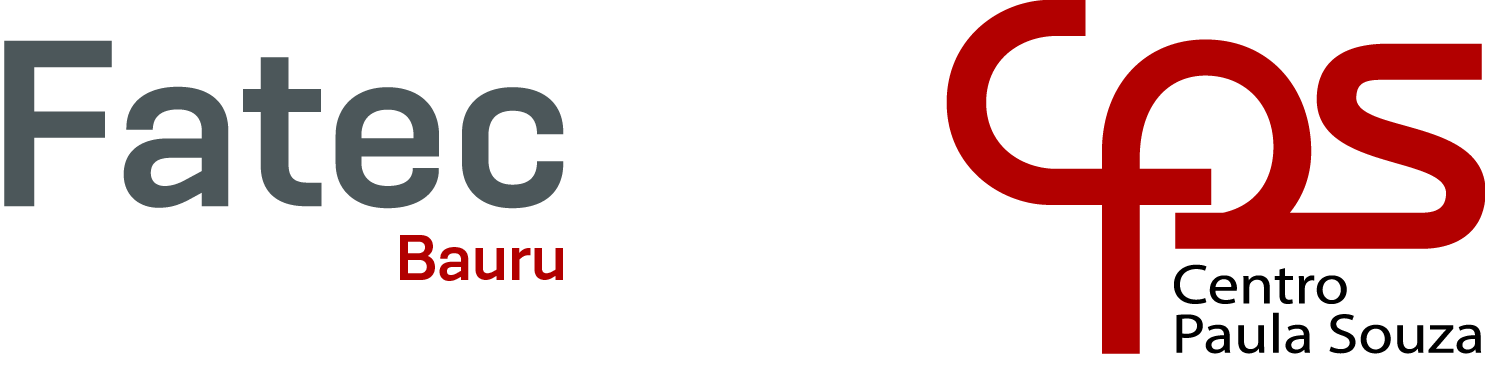 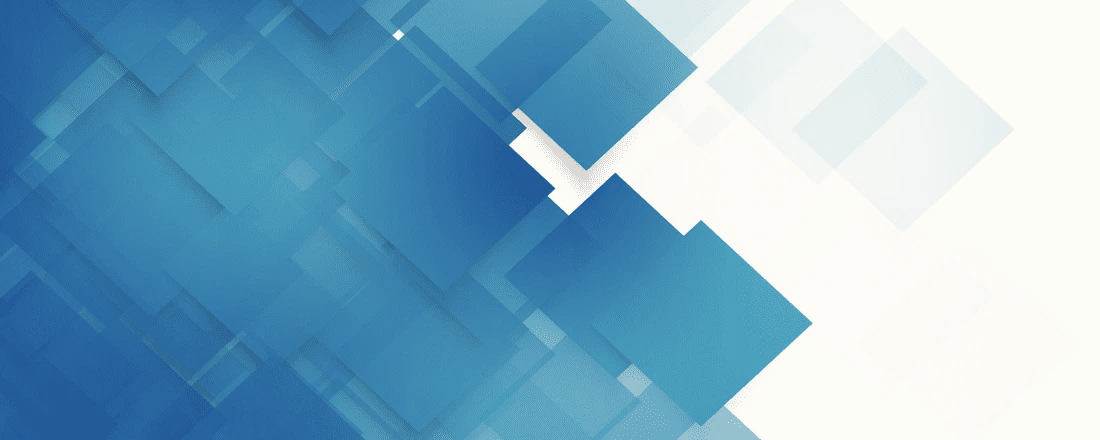 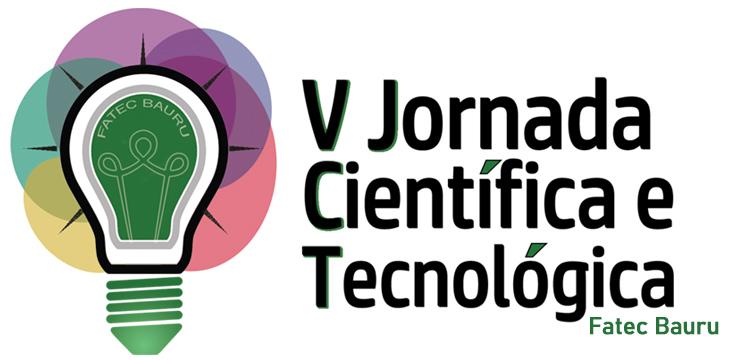 OBJETIVO
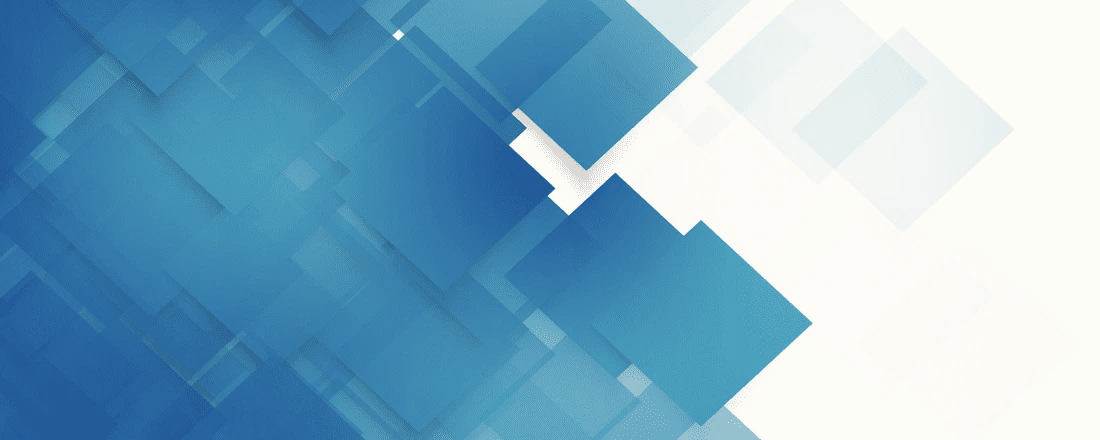 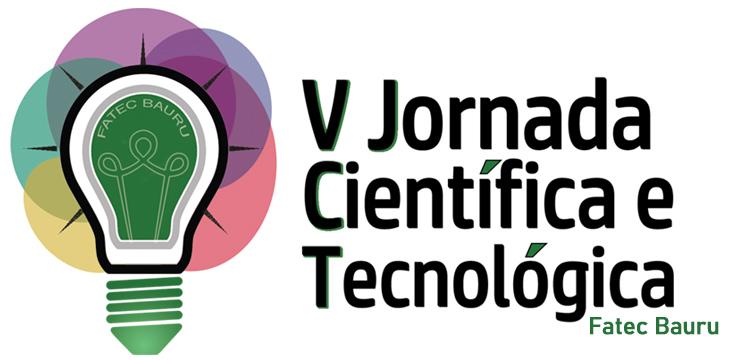 DESENVOLVIMENTO
Em desenvolvimento, pode usar quantos slides forem necessários...

Pode trocar o nome dos slides (da parte do desenvolvimento)...

Apagar este texto...
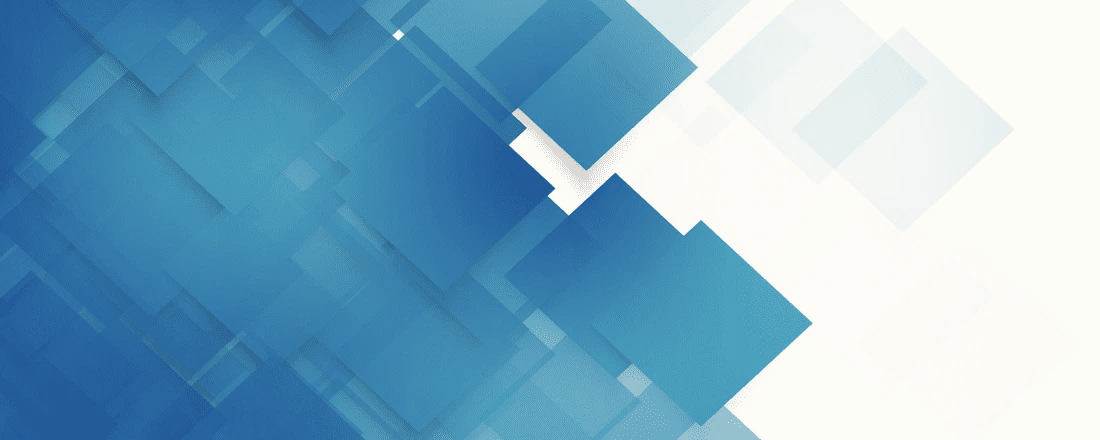 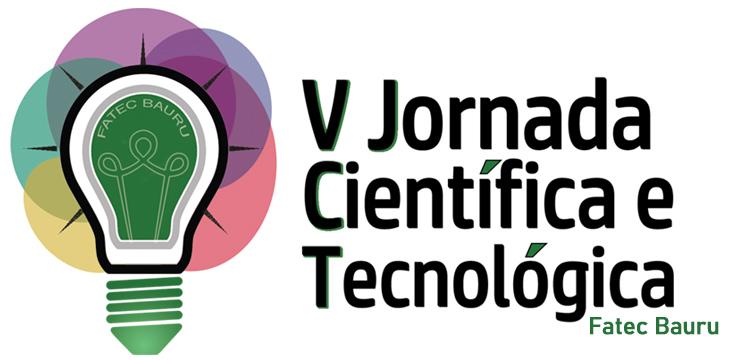 DESENVOLVIMENTO
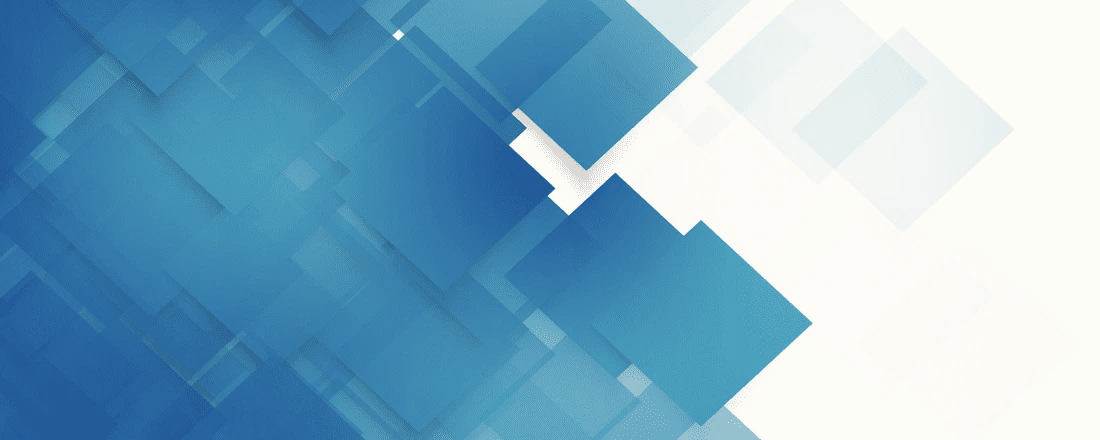 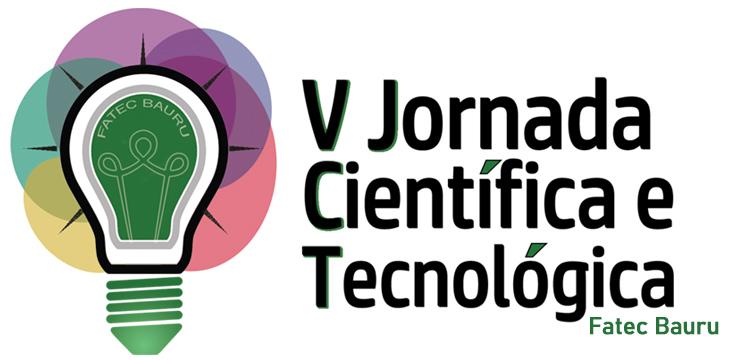 DESENVOLVIMENTO
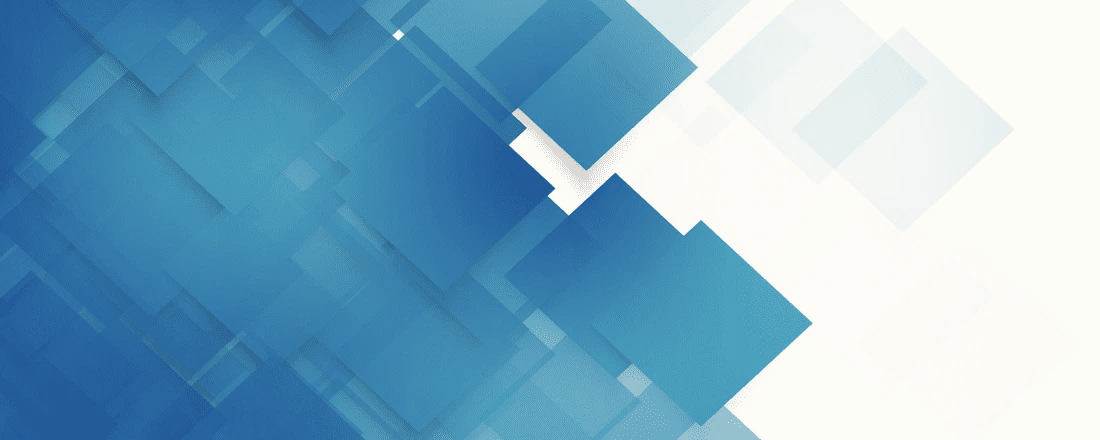 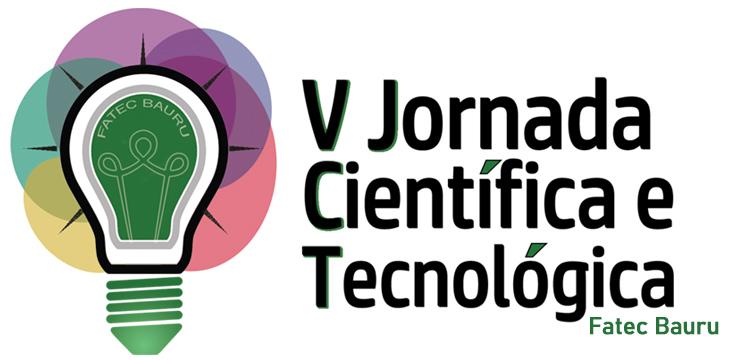 DESENVOLVIMENTO
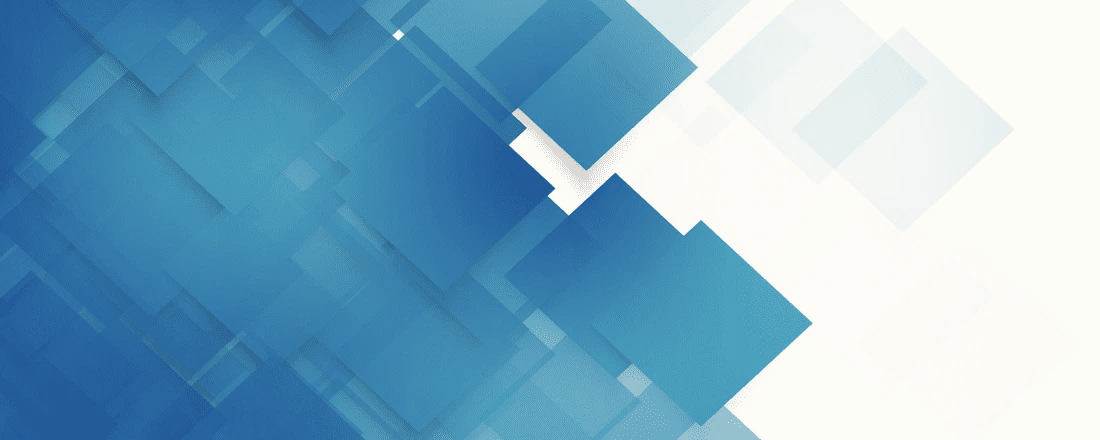 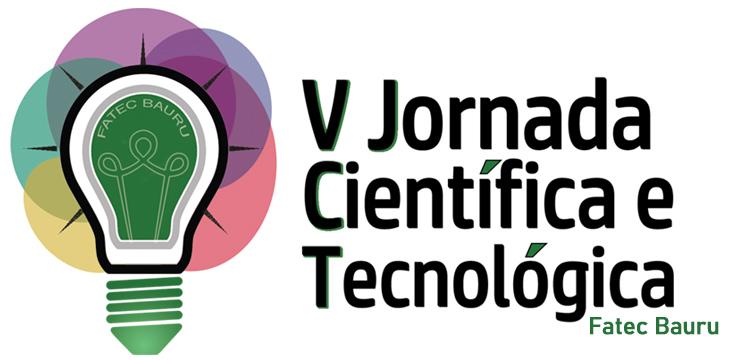 CONCLUSÃO
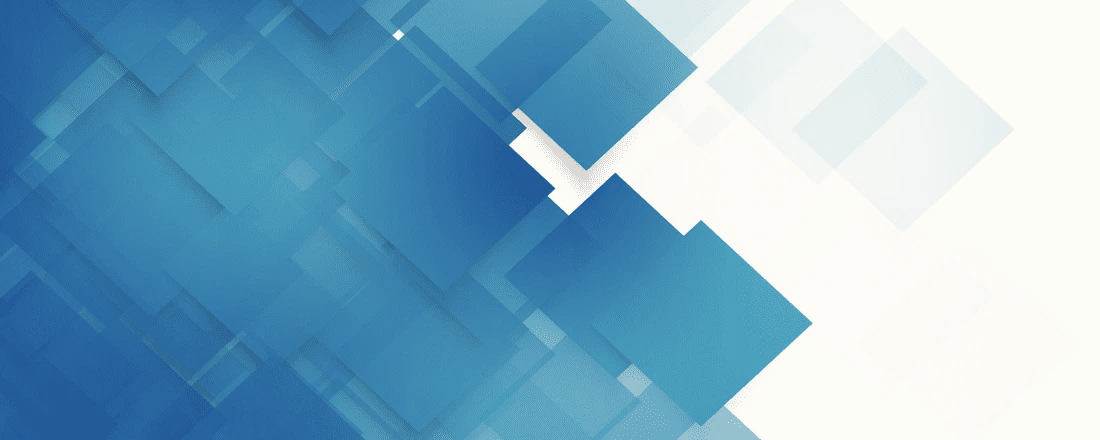 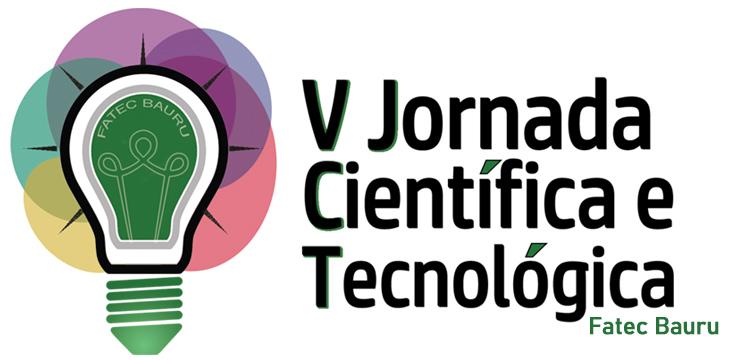 REFERÊNCIAS